МУНИЦИПАЛЬНОЕ ДОШКОЛЬНОЕ ОБРАЗОВАТЕЛЬНОЕ АВТОНОМНОЕ УЧРЕЖДЕНИЕ ДЕТСКИЙ САД № 12 ОБЩЕРАЗВИВАЮЩЕГО ВИДА ГОРОДА ЗЕИ
«Развитие творческого потенциала ребенка-дошкольника в изобретательской деятельности»
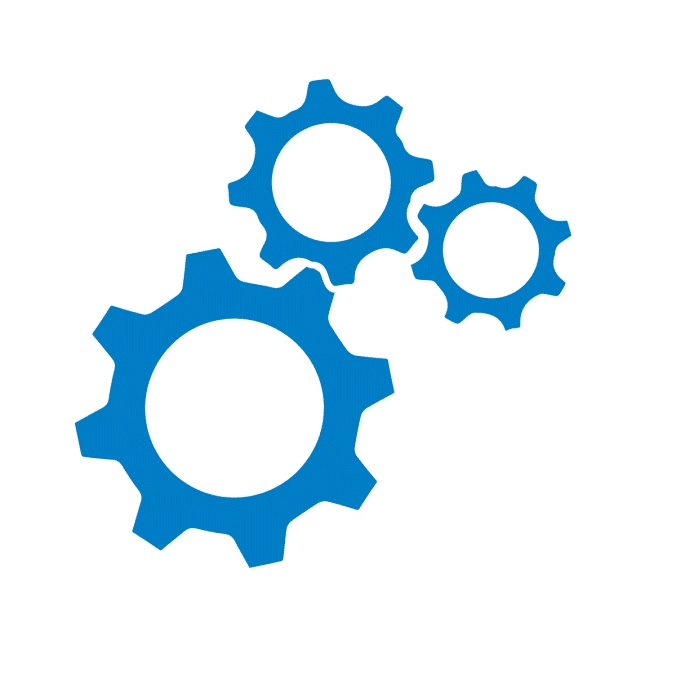 Софич Татьяна Сергеевна, 
заместитель заведующего 
по учебно-воспитательной работе
Кто такие инженеры?
Детские изобретения
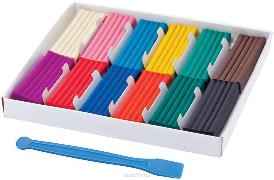 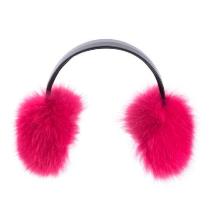 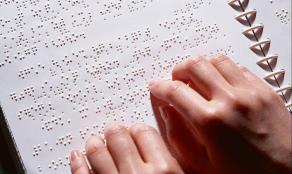 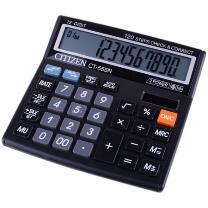 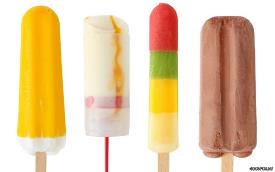 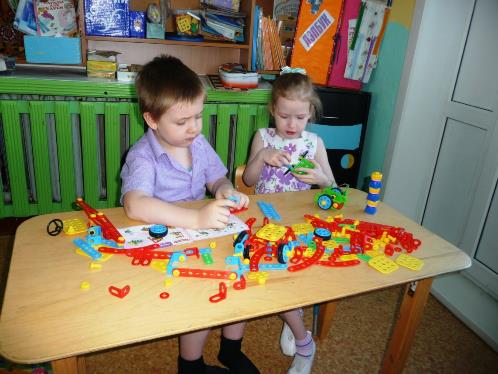 Тематическая неделя «Юные изобретатели»
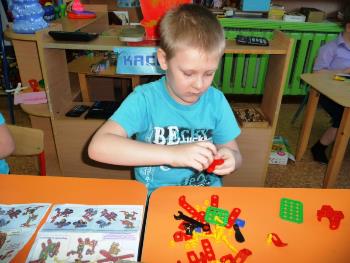 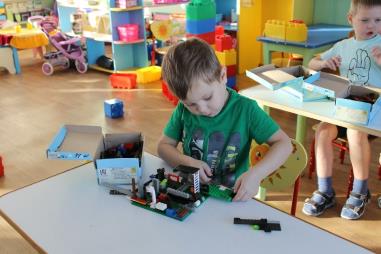 Детская конференция «Сегодня – фантазеры, завтра – изобретатели»
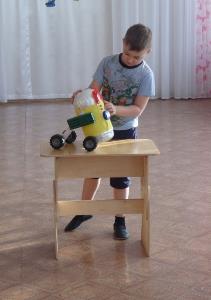 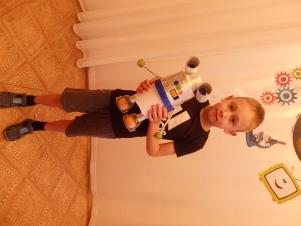 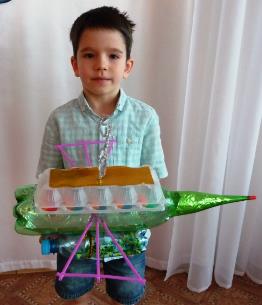 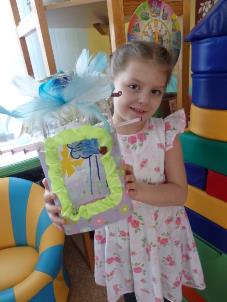 «Мое изобретение называется «Полянка для непосед»… На ней есть горка, качели и песочница. Если подняться вверх по лестнице, мы окажемся в звездной комнате, в которой можно любоваться звездами. Под лестницей есть «мухоморная комната», где можно играть в разные интересные игры…..»
Выставка детских изобретений
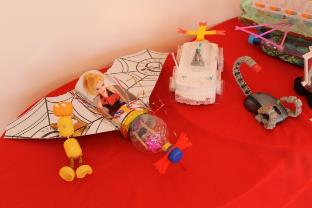 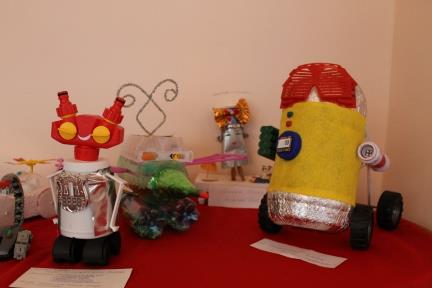 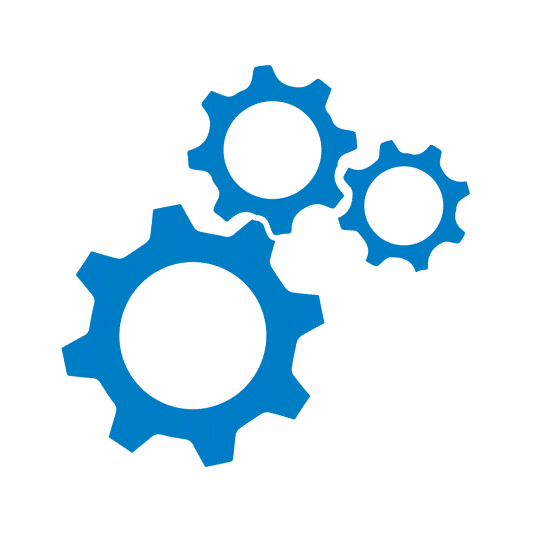